English Translation starts NOW

Outside of church
Dial  425-650-1398
Use Conference Code  849387

In House
WI-FI Network = Listen Everywhere
Password: 12345678
Open Listen Everywhere App
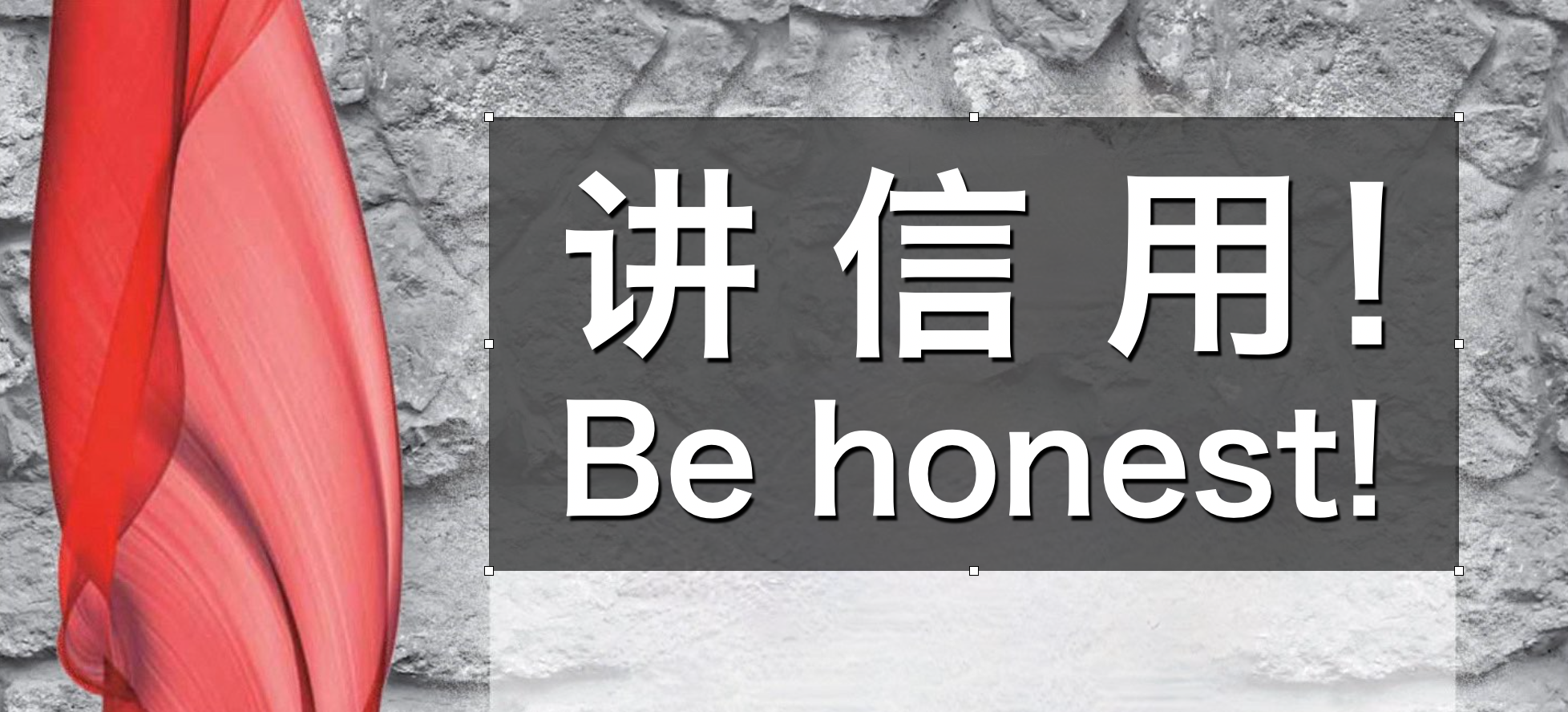 房正豪牧師
Rev. Steven Fang
約 書 亞 記 Joshua 6:22
22 约 书 亚 吩 咐 窥 探 地 的 两 个 人 说 ： 你 们 进 那 妓 女 的 家 ， 照 着 你 们 向 他 所 起 的 誓 ， 将 那 女 人 和 他 所 有 的 都 从 那 里 带 出 来 。
22 Joshua said to the two men who had spied out the land, “Go into the prostitute’s house and bring her out and all who belong to her, in accordance with your oath to her.”
約 書 亞 記 Joshua 6:23
23 当 探 子 的 两 个 少 年 人 就 进 去 ， 将 喇 合 与 他 的 父 母 、 弟 兄 ， 和 他 所 有 的 ， 并 他 一 切 的 亲 眷 ， 都 带 出 来 ， 安 置 在 以 色 列 的 营 外 。
23 So the young men who had done the spying went in and brought out Rahab, her father and mother, her brothers and sisters and all who belonged to her. They brought out her entire family and put them in a place outside the camp of Israel.
希 伯 來 書 Hebrews 11:31
31 妓 女 喇 合 因 着 信 ， 曾 和 和 平 平 的 接 待 探 子 ， 就 不 与 那 些 不 顺 从 的 人 一 同 灭 亡 。
31 By faith the prostitute Rahab, because she welcomed the spies, was not killed with those who were disobedient.
雅 各 書 James 2:25-26
25 妓 女 喇 合 接 待 使 者 ， 又 放 他 们 从 别 的 路 上 出 去 ， 不 也 是 一 样 因 行 为 称 义 麽 ？
26 身 体 没 有 灵 魂 是 死 的 ， 信 心 没 有 行 为 也 是 死 的 。
25 In the same way, was not even Rahab the prostitute considered righteous for what she did when she gave lodging to the spies and sent them off in a different direction? 26 As the body without the spirit is dead, so faith without deeds is dead.
約 書 亞 記 Joshua 6:24
24 众 人 就 用 火 将 城 和 其 中 所 有 的 焚 烧 了 ； 惟 有 金 子 、 银 子 ， 和 铜 铁 的 器 皿 都 放 在 耶 和 华 殿 的 库 中 。
24 Then they burned the whole city and everything in it, but they put the silver and gold and the articles of bronze and iron into the treasury of the Lord’s house.
約 書 亞 記 Joshua 6:25
25 约 书 亚 却 把 妓 女 喇 合 与 他 父 家 ， 并 他 所 有 的 ， 都 救 活 了 ； 因 为 他 隐 藏 了 约 书 亚 所 打 发 窥 探 耶 利 哥 的 使 者 ， 他 就 住 在 以 色 列 中 ， 直 到 今 日 。
25 But Joshua spared Rahab the prostitute, with her family and all who belonged to her, because she hid the men Joshua had sent as spies to Jericho—and she lives among the Israelites to this day.
約 書 亞 記 Joshua 6:25
26 当 时 ， 约 书 亚 叫 众 人 起 誓 说 ： 有 兴 起 重 修 这 耶 利 哥 城 的 人 ， 当 在 耶 和 华 面 前 受 咒 诅 。 他 立 根 基 的 时 候 ， 必 丧 长 子 ， 安 门 的 时 候 ， 必 丧 幼 子 。
26 At that time Joshua pronounced this solemn oath: “Cursed before the Lord is the one who undertakes to rebuild this city, Jericho: “At the cost of his firstborn son he will lay its foundations; at the cost of his youngest he will set up its gates.”
为何不准重修耶利哥城墙？Why rebuilding the wall 
of Jericho is forbidden?
要让世世代代人看见神的作为！
That generations may witness 
the works of God!
列 王 紀 上 1 Kings 16:34
34 亚 哈 在 位 的 时 候 ， 有 伯 特 利 人 希 伊 勒 重 修 耶 利 哥 城 ； 立 根 基 的 时 候 ， 丧 了 长 子 亚 比 兰 ； 安 门 的 时 候 ， 丧 了 幼 子 西 割 ， 正 如 耶 和 华 藉 嫩 的 儿 子 约 书 亚 所 说 的 话 。
34 In Ahab’s time, Hiel of Bethel rebuilt Jericho. He laid its foundations at the cost of his firstborn son Abiram, and he set up its gates at the cost of his youngest son Segub, in accordance with the word of the Lord spoken by Joshua son of Nun.
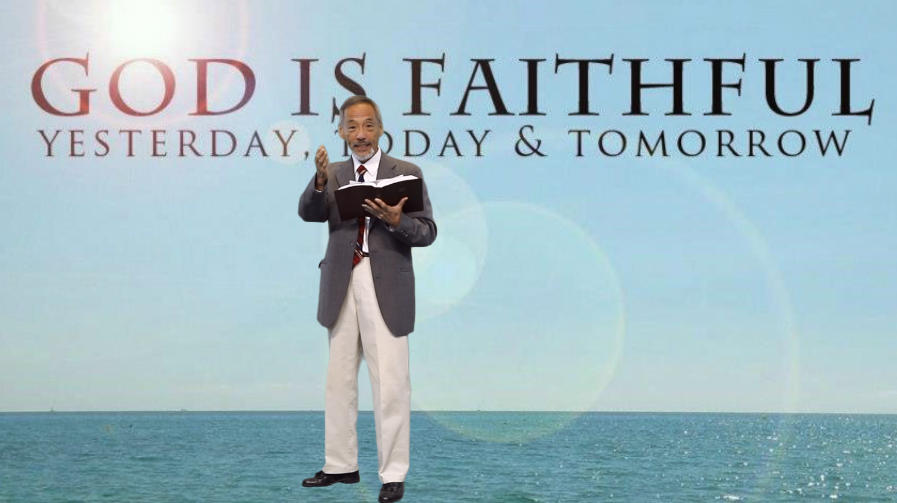 你能说出神的 “六大属性” 吗？Can you list the “six Attributes” 
of God?
詩 篇 Psalm 98:2-3
2 耶 和 华 发 明 了 他 的 救 恩 ， 在 列 邦 人 眼 前 显 出 公 义 ；
3 记 念 他 向 以 色 列 家 所 发 的 慈 爱 ， 所 凭 的 信 实 。 地 的 四 极 都 看 见 我 们 神 的 救 恩 。
2 The Lord has made his salvation known
    and revealed his righteousness to the nations.
3 He has remembered his love and his faithfulness to Israel; all the ends of the earth have seen the salvation of our God.
夫妻相处彼此信任
Husbands and Wives 
must trust one another.
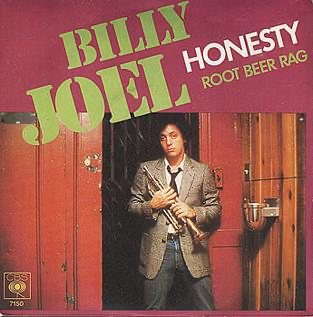 如果你想寻找温柔，
那么并不是太困難去找到的.
If you search for tenderness ,
it isn’t hard to find
你可以拥有生活所需要的爱.
You can have the love you need to live
但是如果你追求真理的话，
But if you look for truthfulness
你可能太难找到，如同瞎眼的人，
You might just as well be blind
因为他似乎总是那么难的去给与
It always seems to be so hard to give
诚实是如此孤单的字句
Honesty is such a lonely word
每个人看起来都不真实.
Everyone is so untrue
我并不需要什么漂亮的脸孔
I don’t want some pretty face
告诉我一些美丽的谎言
To tell me pretty lies
我所要是值得我信靠的人 ！
All I want is someone to believe !
歌 林 多 後 書 2 Corinthians 1:20
20 神 的 应 许 ， 不 论 有 多 少 ， 在 基 督 都 是 是 的 。 所 以 藉 着 他 也 都 是 实 在 的 ， 叫 神 因 我 们 得 荣 耀 。
20 For no matter how many promises God has made, they are “Yes” in Christ. And so through him the “Amen” is spoken by us to the glory of God.